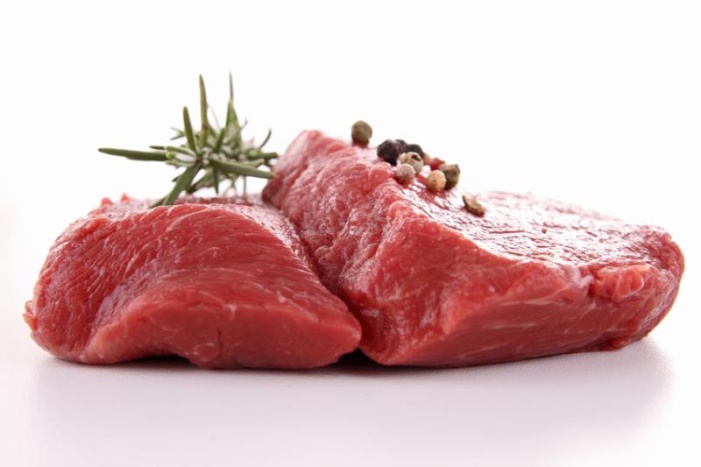 ЛЕКЦИЯ 6ХИМИЧЕСКИЙ СОСТАВ И ПИЩЕВАЯ ЦЕННОСТЬ МЯСА
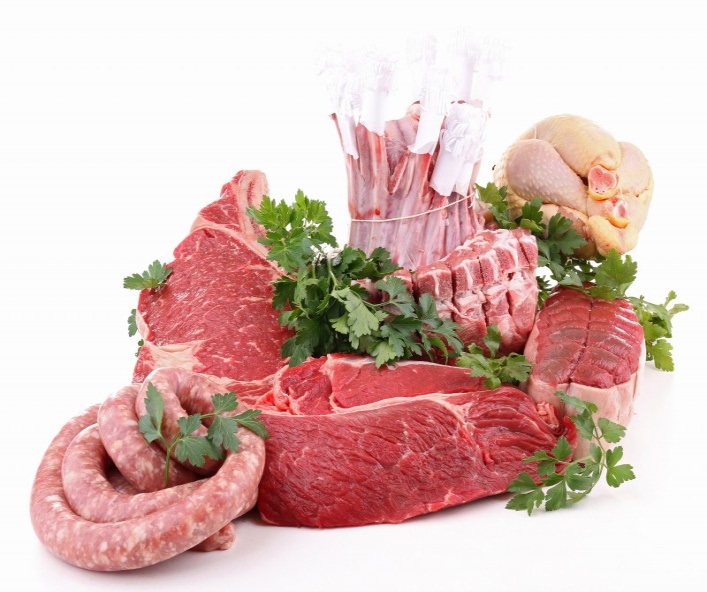 1. Морфологический состав мяса
2. Химический состав и свойства мяса
3. Строение и химический состав мышечной ткани
1. Морфологический состав мяса
Мясо - это скелетная мускулатура с.-х. (убойных) и съедобных диких животных, полученная после их убоя и представляющая собой совокупность различных тканей - мышечной, соединительной, жировой, нервной и костной. 
Химический состав и анатомическое строение различных тканей неодинаковы, поэтому свойства мяса зависят от их количественного соотношения в туше. Оно зависит от вида и породы животных, пола, возраста, упитанности. 
Среднее содержание в туше: мышечной ткани — 50-65%, жировой -  5-30%, соединительной — 10-16% и костной — 9-32% (табл. 1).
Таблица 1 - Удельный вес тканей в тушах различных животных
Мышечная ткань
Основная ткань, определяющая пищевую ценность мяса. Она состоит из отдельных волокон длиной до 12 см и толщиной от 10 до 200 мкм, покрытых тонкой оболочкой — сарколеммой. 
Мышечные волокна образуют пучки, покрытые оболочкой - фасции. Первичные пучки объединяются во вторичные, которые, в свою очередь, образуют третичные пучки – мускулы. 
Несколько пучков образует отдельную мышцу, покрытую более плотной оболочкой.
Виды мышечной ткани
Поперечно-полосатая мышечная ткань
Скелетные мышцы образованы поперечнополосатой мышечной тканью, мышечные волокна которой собраны в пучки. 
Внутри волокон проходят белковые нити, благодаря которым мышцы способны укорачиваться - сокращаться.
Строение мышцы
Скелетные мышцы состоят из пучков поперечнополосатых мышечных волокон. К каждой мышце подходят кровеносные сосуды и нервы. 
Мышцы покрыты соединительнотканной оболочкой  (сарколеммой) и прикрепляются к кости при помощи сухожилий.
Поперечно-полосатые мышцы составляют большую часть мускулатуры тела животного и являются наиболее ценными в пищевом отношении. Однако их пищевая ценность неодинакова и зависит от места расположения в туше.
 Наиболее ценные мышечные ткани расположены в тех участках туши, которые несли при жизни животного малую физическую нагрузку. 
Внутренние мышцы значительно нежнее наружных. 
Шейные мышцы, брюшные и мышцы нижних частей конечностей, несущие большую физическую нагрузку при жизни животного, имеют грубоволокнистое строение, содержат много плотной и эластиновой соединительной ткани; их усвояемость невысока.
Жировая ткань
это вторая, после мышечной ткани, определяющая качество мяса. 
Она состоит из жировых клеток, отделенных друг от друга прослойками рыхлой соединительной ткани. 
У животных жир откладывается в подкожной клетчатке, около внутренних органов (почки, кишечник), в брюшной полости (в сальнике). У откормленных животных мясных и мясомолочных пород жир откладывается между мышцами, образуя на разрезе мышечной ткани «мраморность».
 У курдючных овец жир откладывается в курдюке — кожной складке в области хвоста.
Жир в определенных сочетаниях с мышечной тканью повышает вкусовые и питательные свойства мяса. Однако большое содержание жира ухудшает вкусовые и кулинарные свойства мяса.
Пищевая ценность жировой ткани обусловлена высокой энергетической способностью жира, а также тем, что жиры являются носителями жирорастворимых витаминов и полиненасыщенных жирных кислот.
В мясе говядины и баранины преобладают насыщенные пальмитиновая и стеариновая кислоты, а также мононенасыщенная олеиновая кислота. 
Содержание ненасыщенных линолевой и особенно линоленовой кислот относительно невелико.
В жировой ткани свинины относительно много полиненасыщенных жирных кислот — до 10,5 %, в том числе до 9,5 % линолевой, до 0,6 % линоленовой и до 0,35 % арахидоновой. 
Соотношение насыщенных, мононенасыщенных и полиненасыщенных жирных кислот в жировой ткани свиней примерно равно 3 : 4 : 1 и довольно близко к оптимальному (3 : 6 : 1), то есть свиной жир является одним из наиболее полноценных.
Соединительная ткань
выполняет механическую функцию, связывая отдельные ткани между собой и со скелетом. Она образует пленки, сухожилия, суставные связки, надкостницу, хрящи. Основу соединительной ткани составляют коллагеновые и эластиновые волокна. Коллагеновые волокна обладают значительной прочностью и преобладают в соединительной ткани. Эластиновые волокна имеют меньшую прочность, чем коллагеновые.
В зависимости от соотношения коллагеновых и эластиновых волокон и их расположения различают следующие разновидности соединительной ткани: рыхлую, плотную, эластиновую и сетчатую.
В рыхлой соединительной ткани преобладают коллагеновые волокна, связанные между собой непрочно и беспорядочно. Рыхлая ткань находится между мышцами, в коже и в подкожной клетчатке, входит в состав всех органов.
Плотная соединительная ткань имеет сильно развитые коллагеновые волокна, расположенные параллельными пучками, что обеспечивает ее высокую прочность. Она устойчива к тепловой и механической обработке, входит в состав сухожилий, связок, оболочек мышц, костей, хрящей.
Сетчатая ткань находится в костном мозге, селезенке, лимфатических узлах. 
Соединительная ткань, связанная с мышечной тканью, увеличивает ее жесткость, уменьшает пищевую ценность мяса.
Костная ткань
состоит из клеток, имеющих большое количество отростков. Межклеточное вещество состоит из костного коллагена (оссеина), пропитанного фосфорнокислым кальцием, углекислым кальцием и другими минеральными солями. 
Это самая прочная ткань, из нее построен скелет животных. 
По строению и форме кости подразделяют на трубчатые (кости конечностей), губчатые (образующие суставы), плоские (кости черепа, лопатки, ребер, таза) и короткие (позвонки).
В состав костей входят жир (до 24%) и экстрактивные вещества, которые придают бульону приятный вкус и аромат.
2. Химический состав и пищевая ценность мяса
определяются химическим составом и пищевой ценностью мякотных тканей (мышечной, жировой и соединительной) в естественном их соотношении в мясной туше. Основными факторами, влияющими на биологическую ценность мяса, являются вид животного, порода, пол, возраст, упитанность и условия содержания.
Оптимальное соотношение белка и жира в мясе крупного рогатого скота и овец должно быть 1:1.
Качество мяса
зависит от содержания в нем соединительных тканей (до 15 %). Чем их больше, тем биологическая и пищевая ценность ниже, так как отличительными особенностями соединительных тканей являются: высокое содержание оксипролина (12,8 % общего содержания), низкое количество цистина и почти полное отсутствие такой важной незаменимой аминокислоты, как триптофан. 
Поэтому содержание оксипролина используют как показатель содержания соединительных тканей, а отношение триптофан : оксипролин — как показатель качества мяса (чем он выше, тем качество лучше).
Для мышечной ткани говядины это отношение равно 4,7, баранины — 4, свинины — 5,5.
Полноценные белки составляют в говядине и баранине − 75- 85%, а в свиных тушах 90% и более, так как в свинине содержится наименьшее количество соединительной ткани. 
По содержанию незаменимых аминокислот белки мышечной ткани говядины, свинины и баранины существенно не различаются. 
Усвояемость мяса: свинины —90%, телятины — 90, говядины —75, баранины — 70%.
3. Строение и химический состав мышечной ткани
Мышечные волокна соединены в пучки, образующие отдельные мускулы, которые покрыты плотными пленками из соединительной ткани – фасциями. В м. волокне различают сарколемму (оболочка), саркоплазму (мышечная плазма) и ядра. В саркоплазме находятся миофибриллы – длинные тонкие нити, так называемые сократительные элементы мышечной ткани.
Мышечная ткань характеризуется следующим хим. составом:  72-75 % воды, 18,5-19 % белков, 1,7 % азотистых экстрактивных, 0,9-1,0 % безазотистых экстрактивных, 1 %  минеральных веществ,  3 % жиров и липоидов.
Мышечное волокно
Ядро
Сарколемма
Саркоплазма
Коллаген
Эластин
Миофибриллы
Актин
Миозин
Тропомиозин
Акто-миозин
Актин
Миоальбумин
Глобулин Х
Миоген
Белки
В саркоплазме насчитывают 4 белка, составляющие 20-25 % мышечных белков: миоальбумин, миоген, глобулин Х и миоглобин. 
В миофибриллах содержится около 80 %  всех мышечных белков, это актин,  миозин,  актомиозин, тропомиозин и др. Все белки саркоплазмы называются внутриклеточными, а белки сарколеммы – внеклеточными (в них содержатся коллаген и эластин). 
В ядрах содержатся нуклеопротеиды.
Актин и актомиозин. Белок актин может существовать в двух формах: фибриллярный (в покое) и глобулярный (при сокращении мышцы).
 В мышечной ткани содержится до 12-15 %  актина. При смешивании растворов актина и миозина образуется комплекс – актомиозин. 
Миозин. Основной белок мышечной ткани, он составляет почти половину всех белков и встречается в мышцах всех млекопитающих, птиц и рыб. 
Миозин обладает ферментативной активностью, катализируя гидролитический распад АТФ на аденозиндифосфорную и фосфорную кислоты:
                      миозин
АТФ + Н2О                 АДФ + Н3РО4 + 8 ккал
Распад АТФ под влиянием миозина сопровождается выделением энергии, которая используется для мышечного сокращения.
Миоглобин (миохром) – растворимый в воде белок, хромопротеид, окрашивающий мышцы в красный цвет. При гидролизе он распадается на белок – глобин и небелковую группу – гем. Миоглобин обладает большей способностью связываться с кислородом, чем гемоглобин крови. 
После убоя животного в поверхностном слое мяса толщиной около 40 мм миоглобин, присоединяя кислород, переходит в светло-красный оксимиоглобин, который, окисляясь, превращается в метмиоглобин коричневого цвета. 
Соединение миоглобина с окисью азота (нитрозомиоглобин) имеет окраску, характерную для свежего мяса, не исчезающую после тепловой денатурации, что используется в технологии изготовления мясопродуктов.
Тропомиозин составляет 10-12 % белков миофибрилл, или 2,5 % белков мышц. Он растворим в воде, но из мышечной ткани не извлекается, что свидетельствует о его связи с белками миофибрилл. 
Тропомиозин – фибриллярный белок, относится к неполноценным, так как не содержит триптофана. 
Коллаген и эластин – не растворимые в воде и солевых растворах соединительнотканные белки.
Экстрактивные вещества
вещества, извлекаемые из тканей водой. Различают азотистые и безазатистые ЭВ. К первому виду относятся: карнозин, карнитин, креатин, креатинфосфорная кислота, пуриновые основания, мочевина и аммиак.
К безазатистым веществам принадлежат: гликоген (животный крахмал), мальтоза, глюкоза, а также продукты их обмена – гексозофосфаты, молочная, пировиноградная, янтарная кислоты.
Липиды
представлены жирами и фосфолипидами.  
Липиды, входящие в состав мышечных волокон, выполняют функции двоякого рода. 
Часть их, главным образом фосфолипиды, является пластическим материалом и входит в структурные элементы мышечного  волокна – миофибриллы, клеточные мембраны, прослойки гранул.  
Другая часть липидов выполняет роль резервного энергетического материала.
Ферменты мышечной ткани
Мышечная ткань характеризуется большим разнообразием ферментов. Некоторые из них одновременно являются и пластическим материалом (миозин, миоген). 
Миозин ускоряет основную реакцию, происходящую в мышцах – гидролиз АТФ на АДФ и фосфорную кислоту; миоген – одну из промежуточных реакций гликолиза (расщепление фруктозодифосфата).
Кроме того, в мышечной ткани содержатся протеаза - катепсин, ускоряющая синтез и гидролиз белков, липаза, катализирующая гидролиз и синтез жиров ткани, и весь комплекс ферментов гликолиза, а также окислительно-восстановительные ферменты, катализирующие реакции клеточного окисления.
Минеральные вещества
Среди минеральных элементов мышечной ткани наиболее распространенными являются Na+, K+, Mg2+ и Са2+. Они участвуют в поддержании осмотического давления внутри и вне клетки. 
Значительная доля K+, и Са2+ связана с белками. При изменении реакции среды в мышцах в процессе мышечного сокращения катионы освобождаются от такой связи. 
Большинство из минеральных веществ катализируют действие различных ферментов.